DOA BELAJAR
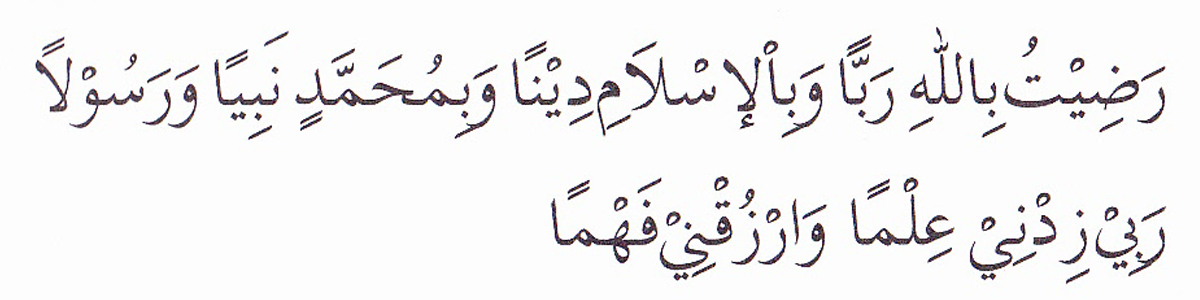 PEMBUKA BELAJAR
“Kami ridho Allah SWT sebagai Tuhanku, Islam sebagai agamaku, dan Nabi Muhammad sebagai Nabi dan Rasul, Ya Allah, tambahkanlah kepadaku ilmu dan berikanlah aku kefahaman”
MUHAMMAD KHOZIN, S.IP, MPA
MUHAMMAD SALISUL KHAKIM, S.IP, M.Sc
DEWI AMANATUN, S.AP., MPA.

Disampaikan pada Kuliah MK MSDM Sektor Publik
Tahun Akademik 2020/2021
URGENSI MSDM SEKTOR PUBLIK DAN KONTRAK PERKULIAHAN
CAPAIAN PEMBELAJARAN
SIKAP
Berkontribusi dalam peningkatan mutu kehidupan bermasyarakat, berbangsa, dan bernegara berdasarkan Pancasila; (S3)
Menghargai keanekaragaman budaya, pandangan, agama, dan kepercayaan, serta pendapat atau temuan orisinal orang lain; (S5)
PENGUASAAN PENGETAHUAN 
Menguasai konsep teoritis administrasi, organisasi, birokrasi, kebijakan publik, pelayanan publik, perilaku organisasi, keuangan negara, reformasi administrasi, dan governansi publik (PP1)
KETRAMPILAN UMUM 
mampu bertanggungjawab atas pencapaian hasil kerja kelompok dan melakukan supervisi dan evaluasi terhadap penyelesaian pekerjaan yang ditugaskan kepada pekerja yang berada di bawah tanggungjawabnya; (KU 6)
KETRAMPILAN KHUSUS
Mampu mengorganisasikan  (merencanakan, menyusun anggaran, mengalokasikan sumber daya, melaksanakan, dan evaluasi) kegiatan dalam rangka implementasi kebijakan publik dan peningkatan kinerja pelayanan publik (KK6)
Bahan Kajian
Penilaian Prestasi Kerja 
Sistem Kompensasi Pegawai 
Pengintegrasian Manajemen Pegawai ASN
Analisis Jabatan ASN
 Hubungan Industrial 
 Audit Kepegawaian
Silabus dan Kontrak Perkuliahan
Manajemen Sumber Daya Manusia
Aparatur Sipil Negara dan MSDM
Peran dan Tantangan Pegawai ASN  
Perencanaan Pegawai
Pengadaan Pegawai 
Manajemen Kinerja Pegawai 
Pengembangan Pegawai
AFTER MIDTERM
Seminar : Manajemen ASN
Seminar : Peran dan Tantangan Menjadi Pegawai ASN
Seminar : Dinamika Perencanaan Pegawai
Seminar : Dinamika Pengadaan Pegawai
Seminar : Pengembangan Pegawai
Seminar : Kinerja Pegawai
Seminar : Penilaian Prestasi Kerja
Seminar : Kasus Kompensasi Pegawai
Seminar : Kode Etik Pegawai ASN
Seminar : Tindak Pidana Korupsi oleh Pegawai ASN
Seminar : Disiplin Pegawai ASN
Seminar : Sengketa Kepegawaian 
Seminar : Netralitas Pegawai ASN
Seminar : Audit Kepegawaian Sektor Publik
Rencana Perkuliahan
Struktur Program 
Teori 14x Pertemuan Teori
Seminar 14x 

Struktur Penilaian 
UAS 26,67%
UTS 26,67 %
Seminar 26,67%
Tugas Individu 20%
REFERENSI
Ambar Teguh Sulistiyani, 2011. Memahami Good Governance dalam Prespektif Sumber Daya Manusia. Yogyakarta : Gava Media
Achmad. 2002. Sistem Manajemen Kinerja. Jakarta: PT Gramedia Pustaka Utama.
Hasibuan, Malayu. 2016. Manajemen Sumber Daya Manusia, Jakarta: Bumi Aksara
Henry Simamora,2001. Manajemen Sumber Daya Manusia. Yogyakarta: STIE YKPN.
Muh. Kadarisman, SH, M.Si, 2018. Manajemen Aparatur Sipil Negara, Rajagrafindo Persada
Sedarmayanti, 2016. Manajemen Sumber Daya Manusia, Reformasi Birokrasi dan Manajemen Pegawai Negeri Sipil. Bandung : PT Refika Aditama 
Siagian, Sondang P. 2016. Manajemen Sumber Daya Manusia, Jakarta : Bumi Aksara.
Jurnal – jurnal dan artikel
KONTRAK PERKULIAHAN
Kedatangan 
       Wajib hadir secara daring ontime.

Kehadiran 
       Sesuai peraturan Universitas 

Penggantian Pertemuan
      Dosen harus ngabari jika kosong, dan disepakati penggantian kuliah yang kosong

Performance
      Aktif diskusi, dengan Pakaian Sopan dan Rapi

Larangan 
      - Mengaktifkan kamera saat pembelajaran melalui zoom, kecuali dosen sedang screen share.
      - Mematikan suara saat pembelajaran melalui zoom, kecuali  jika inging bertanya atau sesi diskusi.
      - Aktif memperhatikan pembelajaran melalui chat, gambar, audio, dll saat pembelajaran melalui whatsaap.
PENUTUP BELAJAR
بِسْمِ اللَّهِ الرَّحْمَنِ الرَّحِيمِ

اَللَّهُمَّ أَرِنَا الْحَقَّ حَقًّا وَارْزُقْنَا اتِّـبَاعَه ُ وَأَرِنَا الْبَاطِلَ بَاطِلاً وَارْزُقْنَا اجْتِنَابَهُ


Ya Allah Tunjukkanlah kepada kami kebenaran sehinggga kami dapat mengikutinya, 
Dan tunjukkanlah kepada kami keburukan sehingga kami dapat menjauhinya.